Валютное законодательство!
С учётом изменений с 01.10.2023
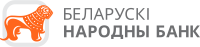 Основные акты законодательства в сфере валютного контроля и регулирования
№ 226-З от 22.07.2003 г. Закон о валютном регулировании и валютном контроле
Постановление Совмина РБ и НБ РБ № 363/13 от 07.07.2022 г. «О проведении ЮЛ резидентами операций, связанных с экспортом»
Постановление СМ РБ и НБ РБ №392/7 от 06.07.2021 г. «О проведении валютных операций»
Постановление НБ РБ №37 от 12.02.2021 г. «О регистрации резидентами валютных договоров»
Постановление НБ РБ №141 от 28.05.2021 г. «О порядке проведения валютно-обменных операций»
Постановление НБ РБ №147 от 31.05.2021 г. «О проведении валютных операций»
Указ Президента НБ РБ №178 от 27.03.2008 г. «О порядке исполнения внешнеторговых договоров»
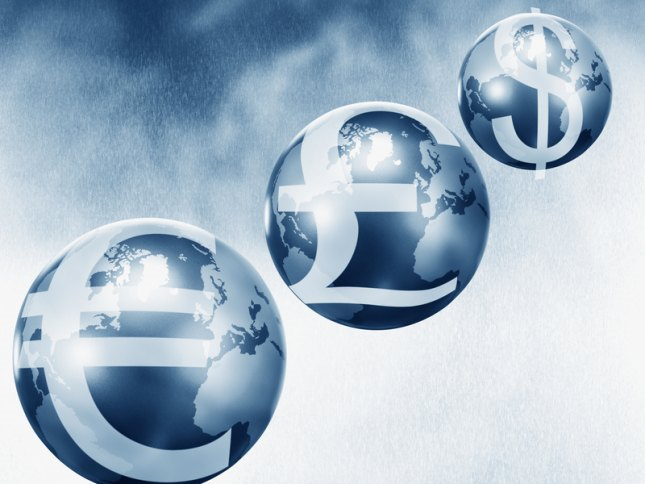 Закон о валютном регулировании и валютном контроле от 22.07.2003 г. № 226-3
Действие Закона распространяется на резидентов и нерезидентов, которые проводят валютные и валютно-обменные операции в Республике Беларусь, а также на резидентов, которые проводят валютные операции за пределами Республики Беларусь и валютно-обменные операции по счетам, открытым в иностранных банках.
       Законом устанавливаются правовые основы валютного регулирования и валютного контроля в Республике Беларусь, определяются особенности государственного регулирования валютных отношений, полномочия Президента Республики Беларусь и государственных органов в указанной сфере деятельности, а также права и обязанности резидентов, нерезидентов, полномочия банков Республики Беларусь и открытого акционерного общества "Банк развития Республики Беларусь" при проведении валютных операций.
       Правовой режим, установленный Законом, распространяется на Банк развития, ОАО "Белорусская валютно-фондовая биржа", резидентов свободных (специальных, особых) экономических зон, Парка высоких технологий с учетом особенностей, установленных иными законодательными актами.
[Speaker Notes: В режиме слайд-шоу щелкните стрелки, чтобы перейти по ссылкам.]
Правила проведения валютных операций (глава 3 Закона)
Законом определен перечень случаев использования иностранной валюты (наличный/ безналичный способы) в расчетах между: 
резидентами – статья 12 Закона;
резидентами и нерезидентами – статья 13 Закона;
нерезидентами – статья 14 Закона;

     Президентом РБ, законами, совместными постановлениями Совмина РБ и 
Национальным банком Республики Беларусь, могут быть установлены иные случаи использования иностранной валюты при проведении валютных операций.
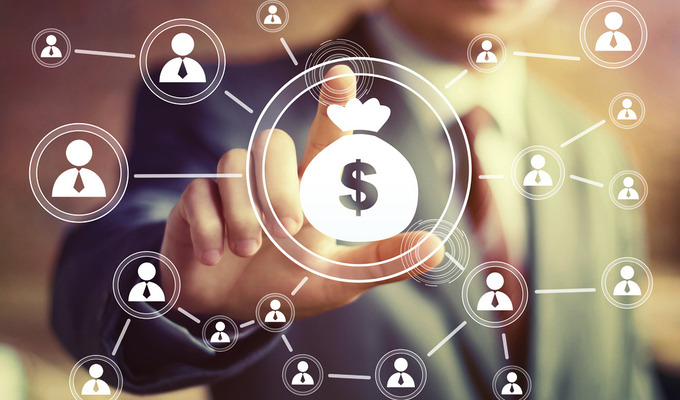 Обязанности резидентов и нерезидентов при проведении валютных операций (статья 8 Закона)
Соблюдать требования проведения валютных операций – ст. 10-14 и 16 Закона, иных актов валютного законодательства;
Соблюдать требования при использовании счетов, открытых в банках РБ и иностранных банках - ст. 17 и 19 Закона, иных актов валютного законодательства;
Регистрировать (за исключением нерезидентов) валютные договоры и представлять документы и иную информацию об исполнении обязательств по зарегистрированным валютным договорам – гл. 2 Инструкций 37;
Предусматривать (за исключением нерезидентов) в валютных договорах сроки исполнения обязательств нерезидентами – п. 1 ст.10 Закона (период от даты исполнения обязательств по ВД ЮЛ резидентом до даты, не позднее которой нерезидентом должны быть исполнены обязательства по этому ВД).
Указывать назначение платежа и перевода в белорусских рублях и иностранной валюте по проводимым валютным операциям, а также представлять документы и иную информацию, подтверждающие указанное назначение платежа и перевода, в случаях и порядке, установленных Национальным банком;

  Представлять документы и иную информацию, подтверждающие соответствие проводимых валютных операций требованиям валютного законодательства, в случаях и порядке, установленных валютным законодательством;

  Выполнять иные обязанности, предусмотренные валютным законодательством.
Репатриация. Особенности проведения юридическими лицами - резидентами операций, связанных с экспортом, импортом (статья 19 Закона)
ЮЛ резиденты обязаны обеспечить зачисление на свои счета белорусских рублей и (или) иностранной валюты, открытые в банках РБ (далее – репатриация):

при экспорте (поступление экспортной выручки);
при импорте (в случае возврата денежных средств при неисполнении или исполнении не в полном объеме нерезидентом своих обязательств).

Определен перечень случаев, когда ЮЛ резиденты при экспорте, импорте вправе, если иное не установлено налоговым законодательством, не зачислять на свои счета, открытые в банках РБ, белорусские рубли и (или) иностранную валюту (п.2. Статья 19). 

Срок репатриации определяется резидентом по валютным договорам, предусматривающим экспорт, импорт, в соответствии с которыми юридическое лицо - резидент исполняет свои обязательства до исполнения обязательств нерезидентом, в следующем порядке:

по договорам экспорта – путем прибавления к сроку по оплате периода, который согласно предусмотренным ВД условиям расчетов необходим для осуществления банками, иностранными банками платежа и перевода денежных средств;
по договорам импорта - путем прибавления к сроку по возврату денежных средств, полученных ранее, периода, который согласно предусмотренным ВД условиям расчетов необходим для осуществления банками, иностранными банками платежа и перевода денежных средств.
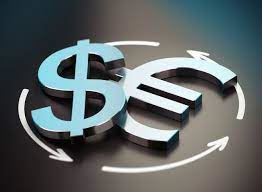 Выручка, подлежащая репатриации, и зачисленные в срок репатриации на счета юридических лиц - резидентов, открытые в иностранных банках, должна быть переведена на счета этих юридических лиц - резидентов, открытые в банках Республики Беларусь, в течение пяти рабочих дней с даты их зачисления (п.3. Статья 19).


Период, необходимый для осуществления банками, иностранными банками платежа и перевода денежных средств, не должен превышать 30 календарных дней.
Введение валютных ограничений (Статья 7. Закона)
В случае угрозы экономической безопасности РБ и (или) стабильности финансовой системы РБ, на срок не более 1 года могут быть введены следующие валютные ограничения НБ РБ совместно с Совмином РБ:
установление запрета на проведение валютных и валютно-обменных операций;

установление лимитов на объемы/ количество/ сроки проведения валютных и валютно-обменных операций, валюты платежа, резервирование части, всей суммы или суммы, кратной всей сумме проводимой валютной операции;

требование получения специальных разрешений НБ РБ на проведение валютных операций;

требование обязательной продажи полученной ЮЛ резидентами иностранной валюты;

ограничения по открытию и ведению резидентами счетов в иностранных банках.
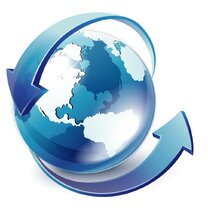 Постановление №363/13 от 07.07.2022 «О проведении ЮД резидентами операций с экспортом»Постановление №392/7 от 06.07.2021 «О проведении валютных операций»
С 10.06.2022 по 31 декабря 2023 ЮЛ резиденты могут принимать наличную иностранную валюту (доллары США, евро, китайские юани) от нерезидентов при проведении операций, связанных с экспортом.

Экспортеры-резиденты могут получать наличную валюту от указанных нерезидентов на территории Республики Беларусь и за границей. Наличная иностранная валюта, полученная ЮЛ резидентом на территории РБ, а также за её пределами и ввезенная на территорию РБ, подлежит сдаче не позднее рабочего дня, следующего за днем ее получения на территории (ввоза на территорию) РБ:

в кассу ЮЛ резидента;
работникам службы инкассации;
в обслуживающий банк РБ, его подразделение;
иной банк РБ 

Постановление №363/13 от 07.07.2022 г.
До 1 января 2025 г. разрешается использование иностранной валюты ЮЛ резидентами, индивидуальными предпринимателями - резидентами при проведении расчетов с ЮЛ резидентами, индивидуальными предпринимателями - резидентами, осуществляющими транспортную и (или) транспортно-экспедиционную деятельность, за перевозку и (или) экспедирование грузов за пределы и из-за пределов РБ, за пределами РБ, при транзите через территорию РБ.

Постановление №392/7 от 06.07.2021 г.
[Speaker Notes: В режиме слайд-шоу щелкните стрелки, чтобы перейти по ссылкам.]
Постановление №37 от 12.02.2021 «О регистрации резидентами валютных договоров»
Определяет:

Порядок регистрации резидентами ВД
Перечень валютных операций, при проведении которых ВД подлежит регистрации
Предельный размер суммы обязательств по ВД, при превышении которого ВД подлежит регистрации
Порядок предоставления резидентами документов и иной информации об исполнении обязательств по зарегистрированным ВД.
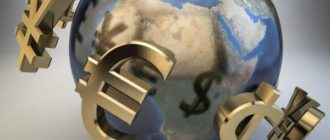 [Speaker Notes: В режиме слайд-шоу щелкните стрелки, чтобы перейти по ссылкам.]
Постановление №37 от 12.02.2021 «О регистрации резидентами валютных договоров»
Валютный договор подлежит регистрации при проведении по нему валютных операций, предусматривающих (гл.2 Инструкции):

проведение расчетов при экспорте и (или) импорте;
внесение резидентом денежного вклада в уставный фонд ЮЛ нерезидента;
внесение нерезидентом денежного вклада в уставный фонд ЮЛ резидента;
покупку резидентом у нерезидента ценных бумаг, эмитированных нерезидентами/ продажа резидентом нерезиденту ценных бумаг резидентов;
покупку резидентом акций ЮЛ нерезидента при их распределении среди учредителей, доли в УФ или пая в имуществе ЮЛ нерезидента;
продажу резидентом акций ЮЛ резидента нерезиденту при их распределении среди учредителей, доли в УФ или пая в имуществе ЮЛ резидента;
передачу резидентом-вверителем ДС, ценных бумаг в доверительное управление нерезиденту;
перечисление резидентом нерезиденту, нерезидентом резиденту ДС по сделкам, связанным с покупкой ценных бумаг, в т.ч. при их первичном размещении, и (или) финансовых инструментов с использованием услуг брокера, а также с инвестированием в акционерный капитал создаваемых компаний, покупкой цифровых знаков (токенов);
перечисление резидентом нерезиденту ДС, полученных от проведения операций, связанных с продажей цифровых знаков (токенов);
покупку резидентом у нерезидента недвижимого имущества, находящегося за пределами РБ/ продажу резидентом нерезиденту недвижимого имущества, находящегося на территории РБ, в т.ч. на основании договоров аренды (лизинга), а также договоров, предусматривающих создание объектов долевого строительства;
привлечение резидентом ДС в форме кредита/ займа от нерезидента, предоставление резидентом ДС нерезиденту в форме займа;
размещение резидентом ДС во вклады (депозиты) в иностранном банке;
исполнение резидентом денежных обязательств перед нерезидентом на основании договоров поручительства, гарантии;
предоставление резидентом ДС нерезиденту на безвозмездной основе;
дарение (пожертвование) резидентом ДС нерезиденту;
перечисление резидентом ДС нерезиденту для совершения сделок с беспоставочными внебиржевыми финансовыми инструментами;
исполнение резидентом обязательств перед нерезидентом, нерезидентом перед резидентом на основании договоров уступки права (требования), перевода долга, если ВД, по которому уступлено право (требование), переведен долг, подлежал регистрации на веб-портале, а также в случае уступки права (требования), перевода долга резиденту по договорам, заключенным между нерезидентами;
исполнение резидентом-правопреемником обязательств перед нерезидентом, нерезидентом перед резидентом-правопреемником в результате состоявшейся реорганизации (за исключением реорганизации в форме преобразования) резидента, заключившего ВД, подлежащий регистрации на веб-портале.
Постановление №37 от 12.02.2021 «О регистрации резидентами валютных договоров»
Какие валютные договоры подлежат регистрации:

ЮЛ резиденты обязаны зарегистрировать ВД если одновременно (п. 3 Инструкции N 37):
договор заключен с нерезидентом;
Договором предусмотрено проведение валютных операций в соответствии с требованиями пункта 7 статьи 10 и  статьи 13. Закона 226-З, а также п.3. Главы 2. Инструкции
сумма (ориентировочная сумма) денежных обязательств по таким валютным договорам не определена либо равна или превышает сумму, эквивалентную:
2000 базовых величин при заключении ВД физическим лицом - резидентом;
4000 базовых величин при заключении ВД юридическим лицом - резидентом.

Примечание:
После 09.07.2021 регистрации подлежат ВД, заключенные до 09.07.2021, обязательства по которым не исполнены на дату вступления в силу Закона.
При пересчете суммы обязательств по ВД используется:
- официальный курс белорусского рубля, установленный НБ РБ, по отношению к иностранным валютам на дату заключения валютного договора
- значение БВ на дату заключения валютного договора 
(п. 4 Инструкции N 37).

Сроки регистрации валютных договоров:
ВД подлежит регистрации резидентом до совершения им либо по его поручению третьими лицами действий, направленных на исполнение обязательств по валютному договору, либо не позднее семи рабочих дней с даты, следующей за датой поступления денежных средств по ВД на счет, открытый резиденту в банке либо иностранном банке, если в указанный период резидентом либо по его поручению третьими лицами не совершаются действия, направленные на исполнение обязательств по валютному договору.
Постановление №37 от 12.02.2021 «О регистрации резидентами валютных договоров»
Регистрация ВД на портале НБ РБ:
В личном кабинете пользователя резидент заполняет регистрационную форму, которая содержит существенные условия ВД (к таким существенным условия, помимо прочего, относятся: тип и подтип ВД, его номер и дата, срок действия ВД, сумма денежных обязательств по ВД, валюта платежа и условия расчетов, и ряд иных), а также сведения о контрагенте-нерезиденте (наименование контрагента, страна, идентификационный номер, а в случае отсутствия - адрес местонахождения). В помощь при заполнении полей регистрационной формы можно использовать Таблицу заполнения полей регистрационной формы ВД: https://www.nbrb.by/veb-portal-registracii-valyutnyh-dogovorov/form-field-table.pdf

ВД регистрируется путем присвоения ему регистрационного номера, состоящего из трех частей, разделенных наклонной чертой. Датой регистрации ВД на веб-портале считается дата присвоения ВД регистрационного номера с использованием программно-аппаратных средств и технологий. В личном кабинете резидента предоставляется возможность просмотра и вывода на печать свидетельства о регистрации ВД, содержащего регистрационный номер и иные сведения о ВД.

Предоставление документов и иной информации об изменении и (или) исполнении ВД:

Резидент по зарегистрированному ВД, не позднее 18 числа каждого месяца, предоставляет в личном кабинете резидента информацию об исполнении ВД за предыдущий календарный месяц (приложение 3 Инструкции).

Если в течении месяца (иного периода, предусмотренного ВД) исполнения обязательств по ВД не осуществлялось – информация не предоставляется (п. 14 Инструкции).

Резидент предоставляет информацию об исполнении в полном объеме обязательств по ВД, не позднее 15 календарных дней со дня определения резидентом даты исполнения ВД в полном объеме (п. 15 Инструкции). 

Датой исполнения ВД в полном объеме - считается дата окончания исполнения обязательств участниками ВД (в т.ч. дата последнего поступления (проведения) платежа; отгрузка (поступление) товара; возврат займа; погашение кредита; выполнение работ и пр.)
Веб-портал Национального банка Республики Беларусь
Как и где зарегистрировать валютные договоры:

Для регистрации валютных договоров резиденты обязаны зарегистрироваться на веб-портале, размещенном на сайте НБ РБ, и получить доступ к личному кабинету резидента.

Доступ к личному кабинету резидента осуществляется посредством взаимодействия с сервисами Межбанковской системы идентификации:

с использованием сертификатов открытых ключей, выданных в республиканском удостоверяющем центре Государственной системы управления открытыми ключами (ГосСУОК) – для юридических лиц и индивидуальных предпринимателей;
с использованием логина и пароля (для физических лиц, не имеющих средств электронной цифровой подписи).

Для регистрации ВД резидентам самостоятельно необходимо получить сертификаты открытых ключей в ГосСУОК (до возникновения необходимости исполнения валютных договоров). 

С Порядком издания сертификата юридического лица можно ознакомиться на сайте НЦЭУ по следующей ссылке.
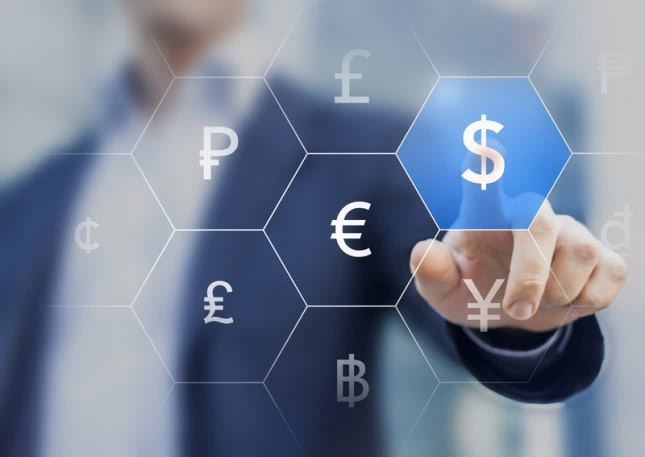 Веб-портал Национального банка Республики Беларусь
Регистрация на портале НБ РБ:

Регистрация (первый вход в личный кабинет резидента) и получение доступа к личному кабинету резидента в целях регистрации ВД на информационном ресурсе, размещенном на сайте Национального банка в глобальной компьютерной сети Интернет (далее – веб-портал), осуществляется любым представителем организации, который имеет ЭЦП выданную в системе ГосСУОК.

Для регистрации (первого входа в личный кабинет резидента на веб-портале) уполномоченное лицо через браузер Internet-Explorer переходит на страницу rvd.nbrb.by, с использованием ключа ГосСУОК (обращаем внимание, что на компьютере должен быть настроен криптопровайдер АВЕСТ), выданного на имя уполномоченного лица.

При этом физические лица, не имеющие сертификатов открытых ключей, мобильной электронной цифровой подписи, получают доступ в личный кабинет резидента с использованием логина и пароля.

Техническая поддержка веб-портала осуществляется по единому номеру: тел. 311 10 11
В целях оказания резидентам информационной поддержки при работе с программным обеспечением веб-портала, в том числе по осуществлению действий в личном кабинете резидента, на сайте Национального банка nbrb.by размещено Руководство пользователя.
Регистрация и сопровождение валютных договоров Банком
Регистрация валютных договоров банком:

Банком предусмотрена возможность оказания ЮЛ резидентам на возмездной основе услуг по регистрации ВД и его исполнении в личном кабинете пользователя на веб-портале при условии заключения соответствующего договора между банком и резидентом:
Для возможности осуществления регистрации/ сопровождения валютных договоров банком, резиденту необходимо:

Заключить с банком договор на оказание услуг/ присоединиться к условиям договора - оферты (Правила обслуживания ЮЛ и ИП);
Предоставить в личном кабинете резидента - право на регистрацию/ сопровождение банку;
Предоставить заявление на регистрацию/ сопровождение ВД с приложением необходимых документов.
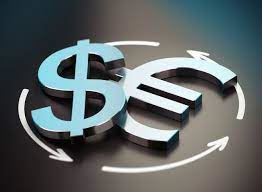 Ответственность резидентовКодекс Республики Беларусь от 06.01.2021 №91-З «Кодекс РБ об административных правонарушениях»
- Статья 24.11. Непредставление документов, отчетов и иных материалов:
 
Непредставление должностным или иным уполномоченным лицом или индивидуальным предпринимателем в установленные сроки документов, отчетов, сведений или иных материалов в случаях, когда обязанность их представления предусмотрена законодательными актами, либо представление таких документов, отчетов, сведений или иных материалов, содержащих заведомо недостоверные сведения, -
влекут наложение штрафа в размере до двадцати базовых величин.

Примечание. Не является административным правонарушением, предусмотренным настоящей статьей, непредставление в установленный срок указанных документов, отчетов, сведений и (или) иных материалов, если просрочка представления составила не более трех рабочих дней.

- Статья 12.2. Нарушение установленного порядка проведения валютно-обменных операций и иных требований валютного законодательства:

1. Покупка, продажа, конверсия (обмен) иностранной валюты, осуществляемые с нарушением установленного порядка проведения ВОО на внутреннем валютном рынке, - влекут наложение штрафа в размере от пятидесяти до ста пятидесяти БВ с конфискацией предмета административного правонарушения.
2. Невыполнение обязанности по регистрации валютного договора в случае, когда в соответствии с законодательными актами требуется такая регистрация, - влечет наложение штрафа в размере до пяти базовых величин, а на индивидуального предпринимателя или юридическое лицо - до десяти базовых величин.
3. Действия, предусмотренные 1 (первым) пунктом, совершенные повторно в течение одного года после наложения административного взыскания за такие же нарушения, - влекут наложение штрафа в размере от ста пятидесяти до двухсот базовых величин с конфискацией предмета административного правонарушения.
Постановление НБ РБ №141 от 28.05.2021 г. «О порядке проведения валютно-обменных операций»
Определяет:

порядок проведения валютно-обменных операций (далее – ВОО) физическими лицами на внутреннем валютном рынке;
порядок установления обменных курсов и организации работы обменных пунктов, касс при проведении таких операций;
порядок проведения ВОО юридическими лицами, индивидуальными предпринимателями, банками Республики Беларусь, иностранными банками на внутреннем валютном рынке.

Отметим:

порядок проведения ВОО ЮЛ резидентами не изменился (возможно осуществлять ВОО на биржевом и внебирживом рынке);
дополнительно предусмотрена возможность осуществлять резидентами ВОО на бирже самостоятельно, без участия Банка;
ВОО проводится на основании заявок и (или) платежных поручений на покупку/ продажу/ конверсию (обмен);
с 10.10.2021 у резидентов отсутствует обязанность указывать коды направления использования покупаемой иностранной валюты.
[Speaker Notes: В режиме слайд-шоу щелкните стрелки, чтобы перейти по ссылкам.]
Постановление НБ РБ №147 от 31.05.2021 г. «О проведении валютных операций»
Определяет:

порядок и случаи использования валютных ценностей при проведении валютных операций резидентами и нерезидентами;
порядок определения ЮЛ резидентами срока зачисления на свои счета, открытые в банках Республики Беларусь (далее - банки), белорусских рублей и (или) иностранной валюты по валютным договорам, предусматривающим экспорт, импорт (далее - репатриация);
случаи и порядок представления резидентами и нерезидентами в банки, открытое акционерное общество "Банк развития Республики Беларусь" (далее - Банк развития) документов и иной информации, подтверждающих соответствие проводимых валютных операций требованиям валютного законодательства, содержание этой информации, 
порядок проведения мониторинга валютных операций.
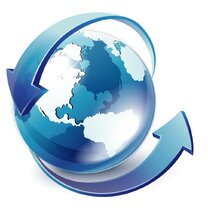 [Speaker Notes: В режиме слайд-шоу щелкните стрелки, чтобы перейти по ссылкам.]
Порядок предоставления резидентами информации о проводимых ВО (п.11 глава 4 Инструкции)
ЮЛ резидент при проведении валютных операций, представляет в банк информацию, подтверждающую соответствие проводимых валютных операций требованиям валютного законодательства, которая указывается:

по валютным операциям, связанным с осуществлением платежей и переводов, - в платежной инструкции с учетом требований пункта 12 настоящей Инструкции;
по валютным операциям, связанным с внесением (снятием) наличных денежных средств на счет (со счета), - в заявлении на взнос (получение) наличной иностранной валюты, приходном (расходном) кассовом (валютном) ордере, объявлении на взнос наличными, чеке из чековой книжки, заявлении на получение наличных белорусских рублей (далее - кассовые документы) с учетом требований нормативных правовых актов, регулирующих наличное денежное обращение, включая организацию кассовой работы в банках;
по валютным операциям, связанным с поступлением денежных средств на счет юридического лица - резидента или направлением им денежных средств на оплату обязательств перед банком без зачисления на свои счета, - в отдельном документе, содержащем сведения о поступивших денежных средствах (далее - сведения), форма которого разрабатывается банком с учетом требований пункта 12 настоящей Инструкции.

Основные случаи не предоставления в Банк информации/ сведений:

при перечислении иностранной валюты в рамках своих счетов;
при возврате Банками депозита в иностранной валюте и при выплате процентов по нему;
При поступлении белорусских рублей от ФЛ нерезидентов.
Указ Президента НБ РБ №178 от 27.03.2008 г.«О порядке исполнения внешнеторговых договоров»
В целях совершенствования порядка осуществления внешнеторговой деятельности юридическими лицами и индивидуальными предпринимателями:

Установить, что резиденты обязаны представить статистическую декларацию по отгрузкам (поступлениям) товаров, совершение таможенных операций в отношении которых не производится, в виде электронного документа в таможенный орган в порядке и случаях, определяемых Советом Министров РБ, для регистрации с использованием программных и технических средств, обеспечивающих взаимодействие с информационными системами таможенных органов при обмене электронными документами.

В соответствии с каждым заключенным внешнеторговым договором резиденты обязаны:

указать в декларации на товары, а в случае, если совершение таможенных операций не производится, - в статистической декларации регистрационный номер валютного договора, подлежащего регистрации в соответствии с валютным законодательством;

представить по требованию контрольных (надзорных) органов, уполномоченных осуществлять валютный контроль, запрашиваемые в соответствии с их полномочиями документы и иную информацию в установленные ими сроки;

предусмотреть во внешнеторговом договоре сумму (ориентировочную сумму) денежных обязательств сторон по договору, а также условия расчета, под которыми понимается обязательство осуществления одной стороной расчета до исполнения либо по факту исполнения обязательств другой стороной.
[Speaker Notes: В режиме слайд-шоу щелкните стрелки, чтобы перейти по ссылкам.]